Chapter 9Molecular Geometriesand Bonding Theories
Molecular Shapes
The shape of a molecule plays an important role in its reactivity.
By noting the number of bonding and nonbonding electron pairs we can easily predict the shape of the molecule.
What Determines the Shape of       a Molecule?
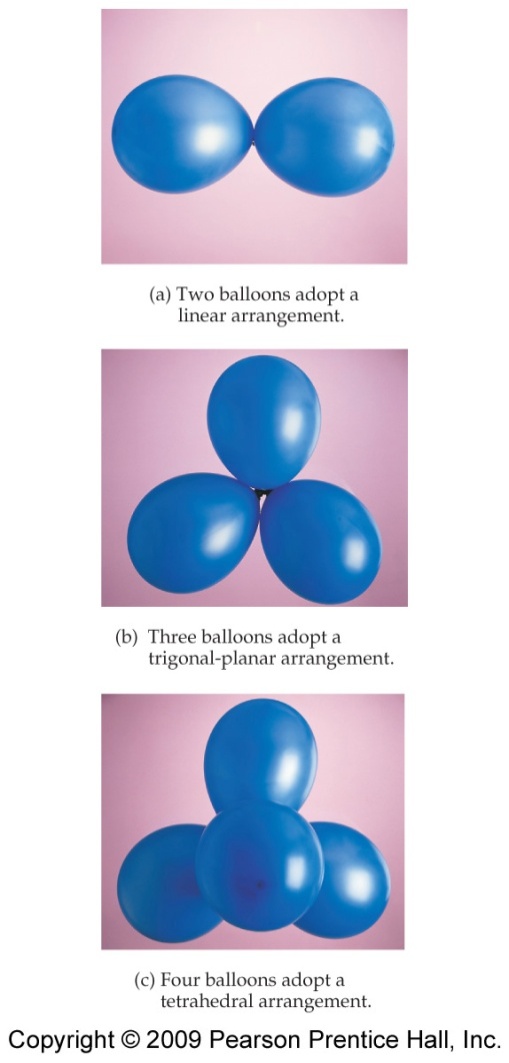 or lone pair
By assuming the electron pairs (bonding or nonbonding) are placed as far as possible from each other, we can predict the shape of the molecule.
[Speaker Notes: Electron pairs, whether they be bonding or nonbonding, repel each other.]
Electron Domains
Electron pairs are referred as electron domains.
A double or a triple bond counts as one electron domain.
The central atom in this molecule, A, has four electron domains.
[Speaker Notes: We can refer to the electron pairs as electron domains.
In a double or triple bond, all electrons shared between those two atoms are on the same side of the central atom; therefore, they count as one electron domain.]
Valence Shell Electron Pair Repulsion Theory (VSEPR)
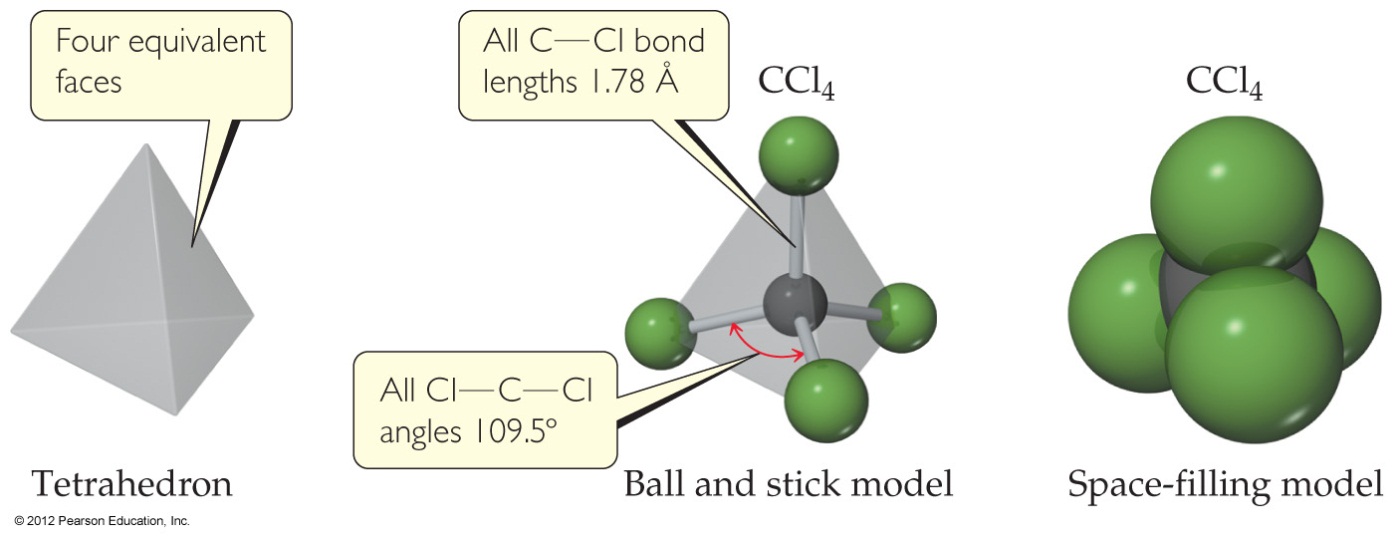 “The best arrangement of a given number of electron domains is the one that minimizes the repulsions among them.”
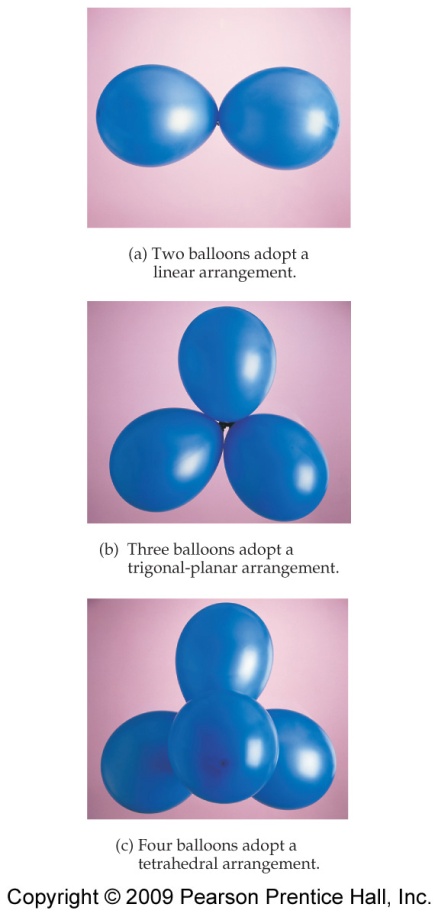 Electron-Domain Geometries
[Speaker Notes: These are the electron-domain geometries for two through six electron domains around a central atom.]
Electron-Domain Geometries
H
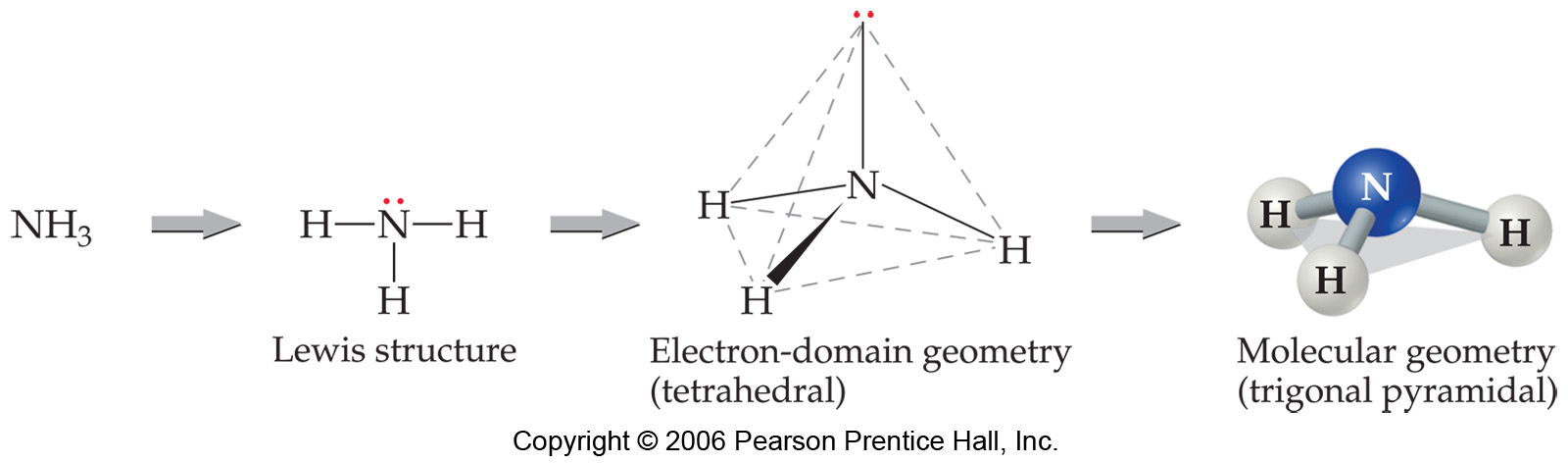 H
 |
C
Count the number of electron domains in the Lewis structure.
The geometry will be that which corresponds to the number of electron domains.
C
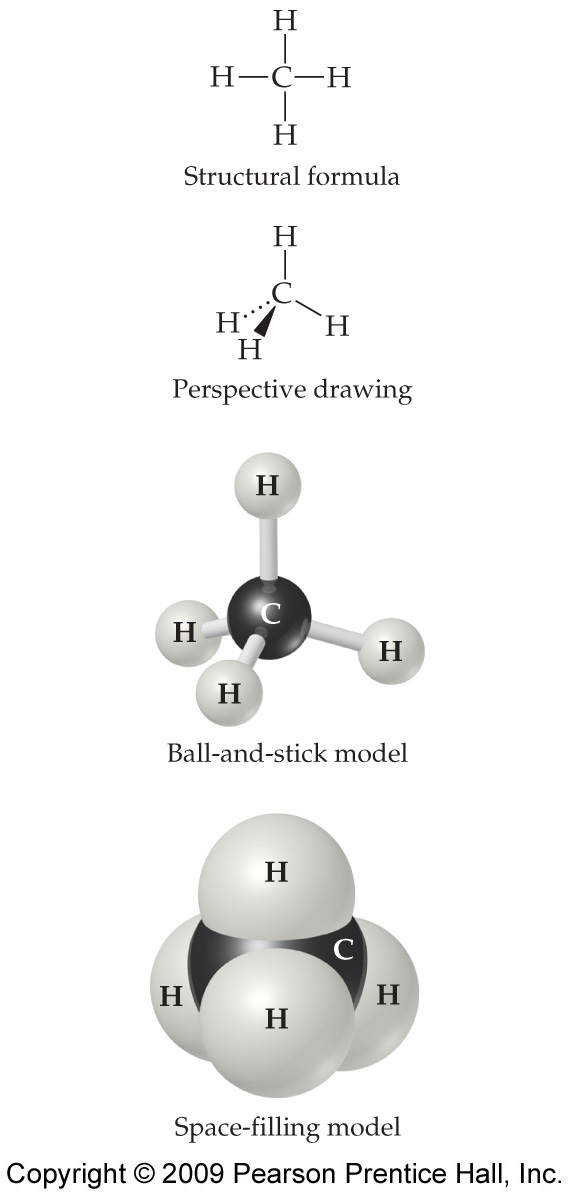 Molecular Geometries
H
H
 |
C
C
CH4
Molecular geometry (tetrahedral)
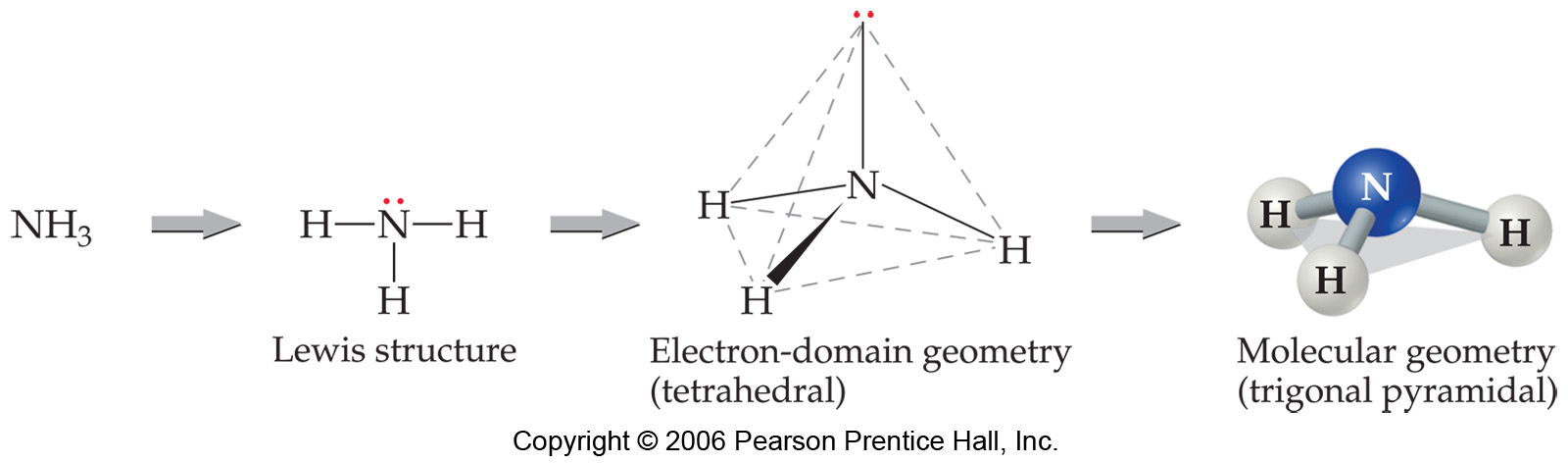 The electron-domain geometry is often not the shape of the molecule, however.
The molecular geometry is that defined by the positions of only the atoms in the molecules, not the nonbonding pairs.
Molecular Geometries
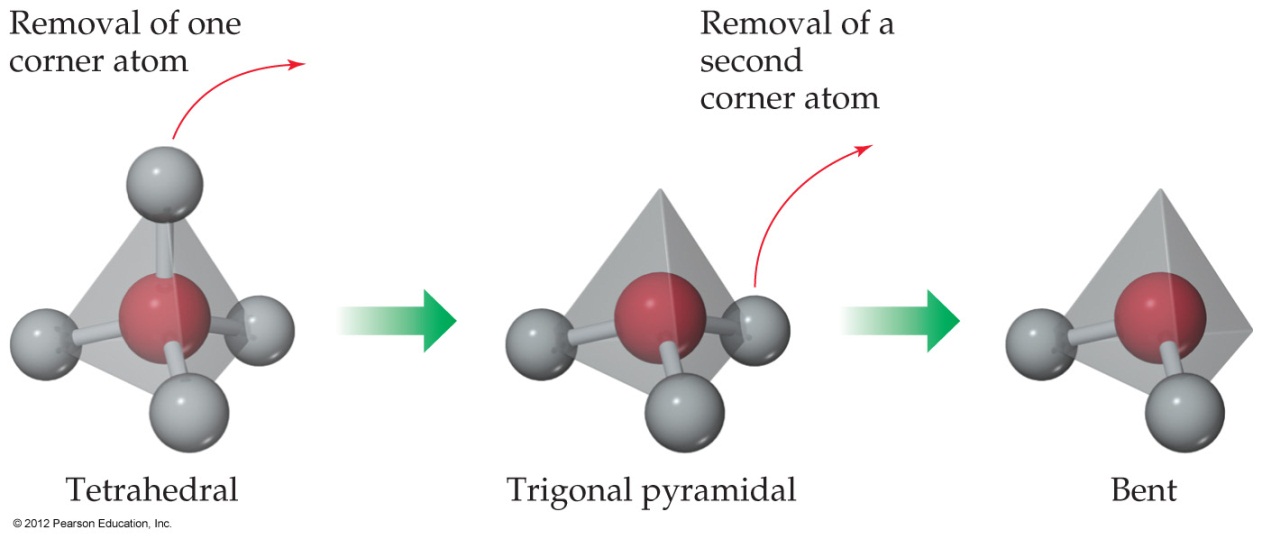 Within each electron domain, then, there might be more than one molecular geometry.
[Speaker Notes: Molecular geometry may be different from electron-domain geometry, depending on what types of electron-domains in the molecular, bonding or nonbonding.]
Predict the Shape of Molecules
To predict the shape of molecules:
Draw a Lewis structure
Determine the number of electron domains around the central atom, and identify each as bonding domains or nonbonding domains.
Establish the electron-domain geometry based on all electron domains.
Determine molecular geometry based on positions of bonding domains.
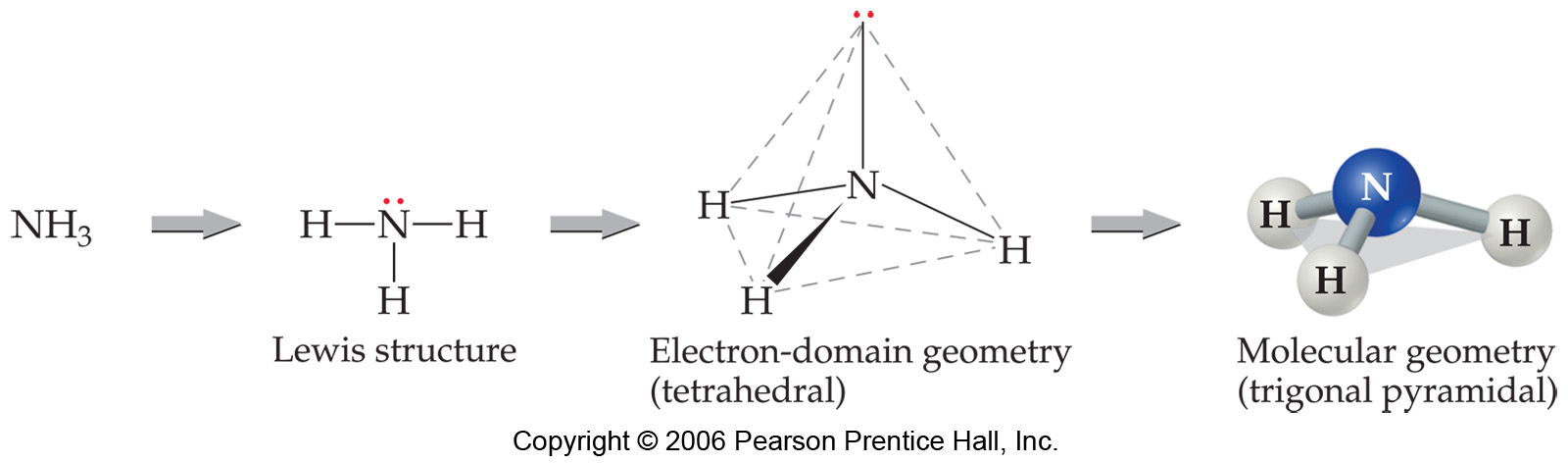 [Speaker Notes: Molecular geometry may be different from electron-domain geometry, depending on what types of electron-domains in the molecular, bonding or nonbonding.]
Linear Electron Domain
In the linear domain, there is only one molecular geometry:  linear.
NOTE:  If there are only two atoms in the molecule, the molecule will be linear no matter what the electron domain is.
Trigonal Planar Electron Domain
There are two molecular geometries:
Trigonal planar, if all the electron domains are bonding,
Bent, if one of the domains is a nonbonding pair.
Tetrahedral Electron Domain
There are three molecular geometries:
Tetrahedral, if all are bonding pairs,
Trigonal pyramidal if one is a nonbonding pair,
Bent if there are two nonbonding pairs.
Nonbonding Pairs and Bond Angle
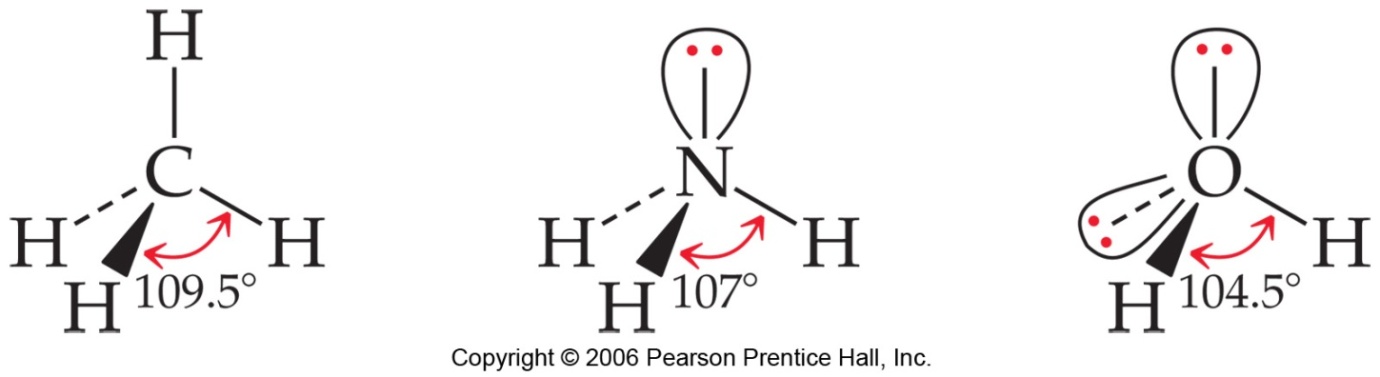 Nonbonding pairs are physically larger than bonding pairs. (Requires more space.)
Therefore, their repulsions are greater; this tends to decrease bond angles in a molecule.
Multiple Bonds and Bond Angles
Multiple bonds place greater electron density on one side of the central atom than do single bonds.
Therefore, they also affect bond angles.
Trigonal Bipyramidal Electron Domain
There are two distinct positions in this geometry:
Axial
Equatorial
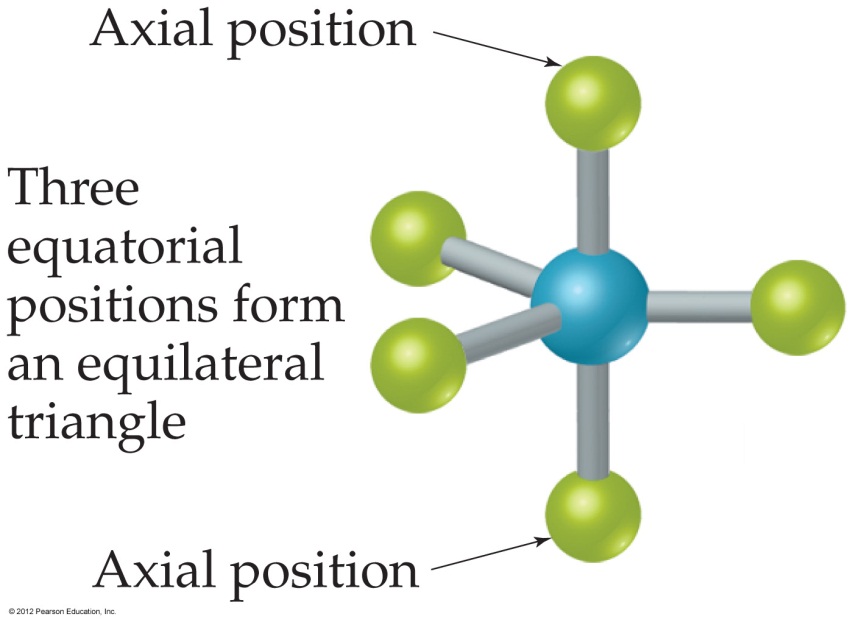 Trigonal Bipyramidal Electron Domain
Lower-energy conformations result from having nonbonding electron pairs in equatorial, rather than axial, positions in this geometry.
Trigonal Bipyramidal Electron Domain
There are four distinct molecular geometries in this domain:
Trigonal bipyramidal
Seesaw
T-shaped
Linear
Octahedral Electron Domain
All positions are equivalent in the octahedral domain.
There are three molecular geometries:
Octahedral
Square pyramidal
Square planar
Larger Molecules
In larger molecules, we look at the geometry about a particular atom rather than the geometry of the molecule as a whole.
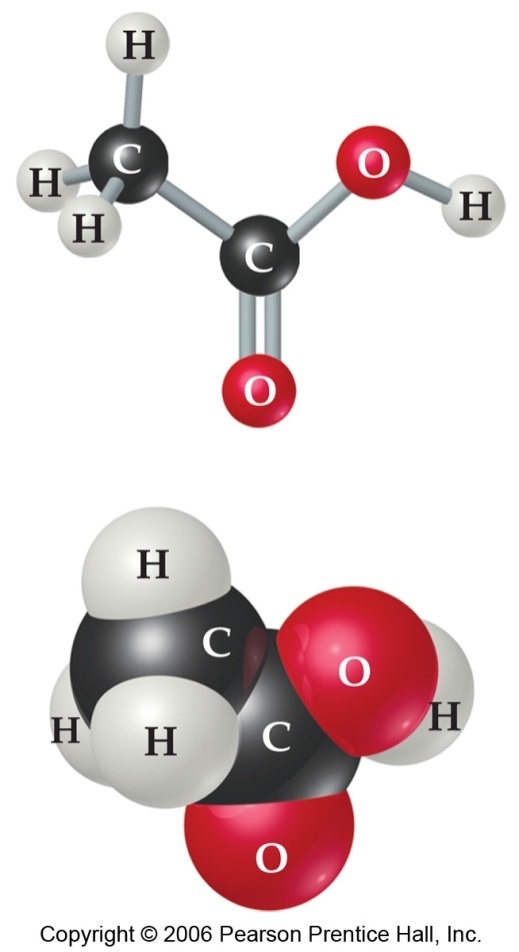 [Speaker Notes: This approach makes sense, especially because larger molecules tend to react at a particular site in the molecule.]
Predict the Shape of Molecules
Example
	Use the VSEPR method to predict the molecular geometry of NO2-, SiCl4, ClF3.
Polarity
For a molecule with two atoms, polarity of the molecule is the polarity of the bond.
For molecule with more than two atoms, the polarity of molecule depends on both polarity of bonds and geometry of the molecule.
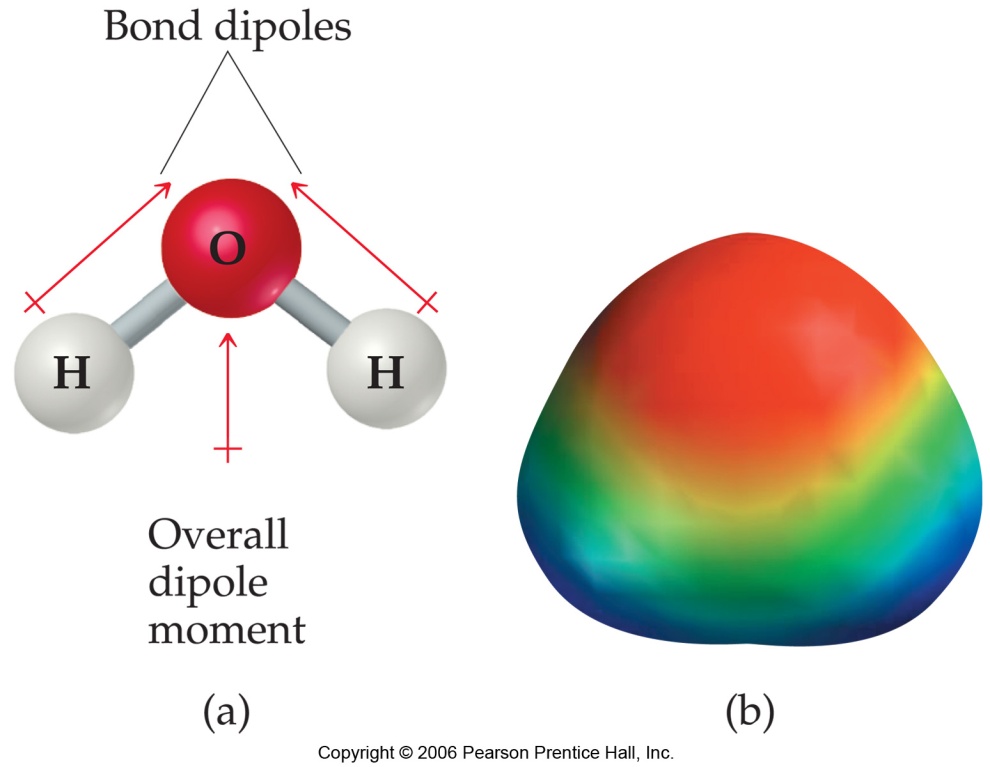 [Speaker Notes: In Chapter 8 we discussed bond dipoles.
If a molecule has no polar bonds, the molecule is nonpolar.
But just because a molecule possesses polar bonds does not mean the molecule as a whole will be polar.
By adding the individual bond dipoles, one can determine the overall dipole moment for the molecule.
Bond dipoles and dipole moments are vector quantities.  They have both a magnitude and a direction.  Both the magnitudes and directions of the bond dipoles must be considered when summing these vectors.]
Polarity
To predict the polarity of molecules:
Draw a Lewis structure.
Use VSEPR theory to predict molecular shape.
Use electronegativity values to predict bond dipoles
Determine polarity of a molecule based on overall dipole moment of the molecule.
[Speaker Notes: In Chapter 8 we discussed bond dipoles.
But just because a molecule possesses polar bonds does not mean the molecule as a whole will be polar.
By adding the individual bond dipoles, one can determine the overall dipole moment for the molecule.]
Polarity
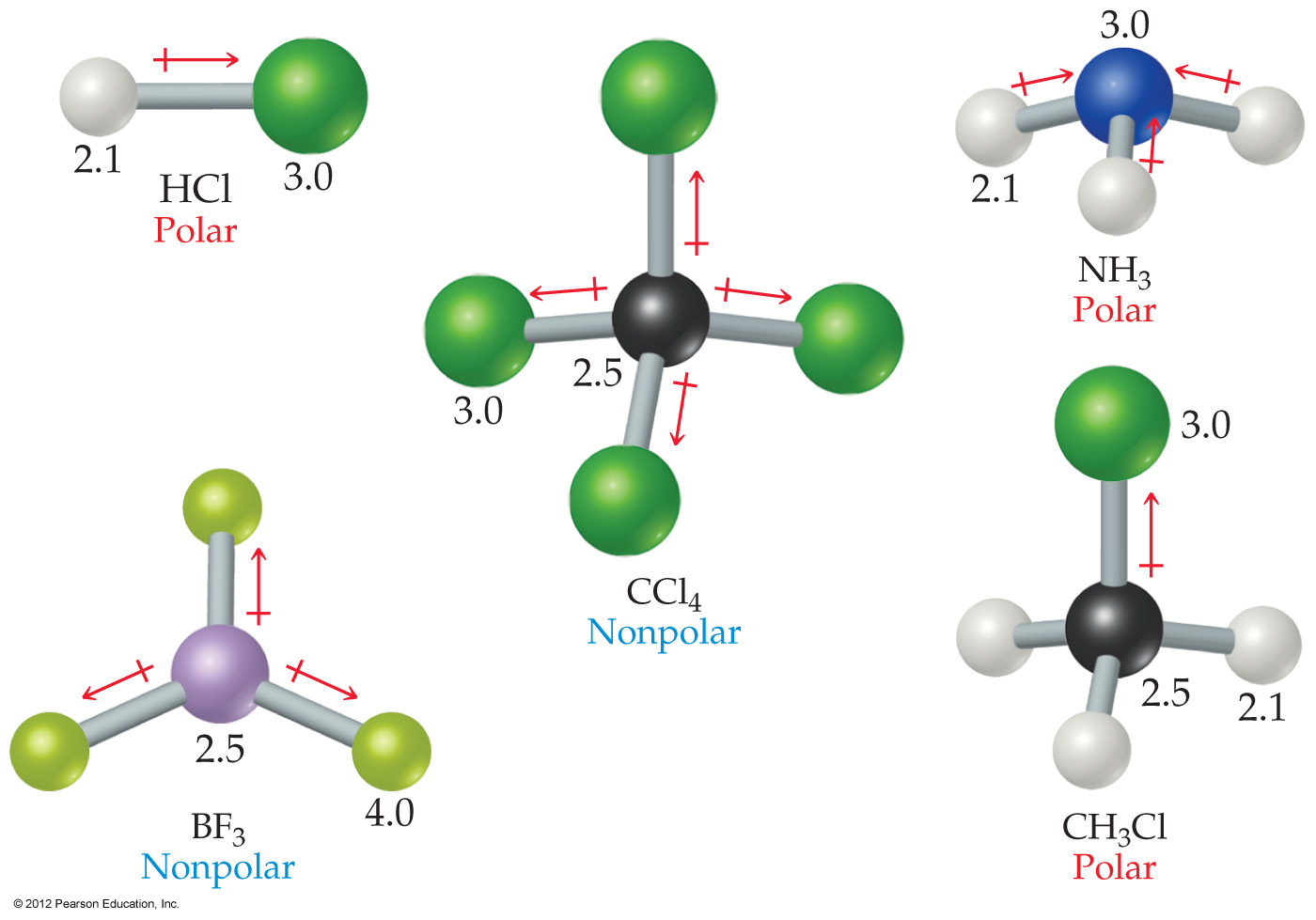 polar
polar
nonpolar
nonpolar
polar
Valence Bond Theory
We think of covalent bonds forming through the sharing of electrons by adjacent atoms.
In such an approach this can only occur when orbitals on the two atoms overlap.
Valence bond theory states that a covalent bond is formed when atomic orbitals overlap.
[Speaker Notes: The VSEPR model provides a simple way to predict the shapes of molecules.  However, it does not explain why bonds exist between atoms.
How can we use atomic orbitals to explain bonding and to account for the geometries of molecules?
In general, the greater the overlap between two orbitals, the stronger is the bond between two atoms.]
Overlap and Bonding
Increased overlap brings the electrons and nuclei closer together while simultaneously decreasing electron-electron repulsion.
However, if atoms get too close, the internuclear repulsion greatly raises the energy.
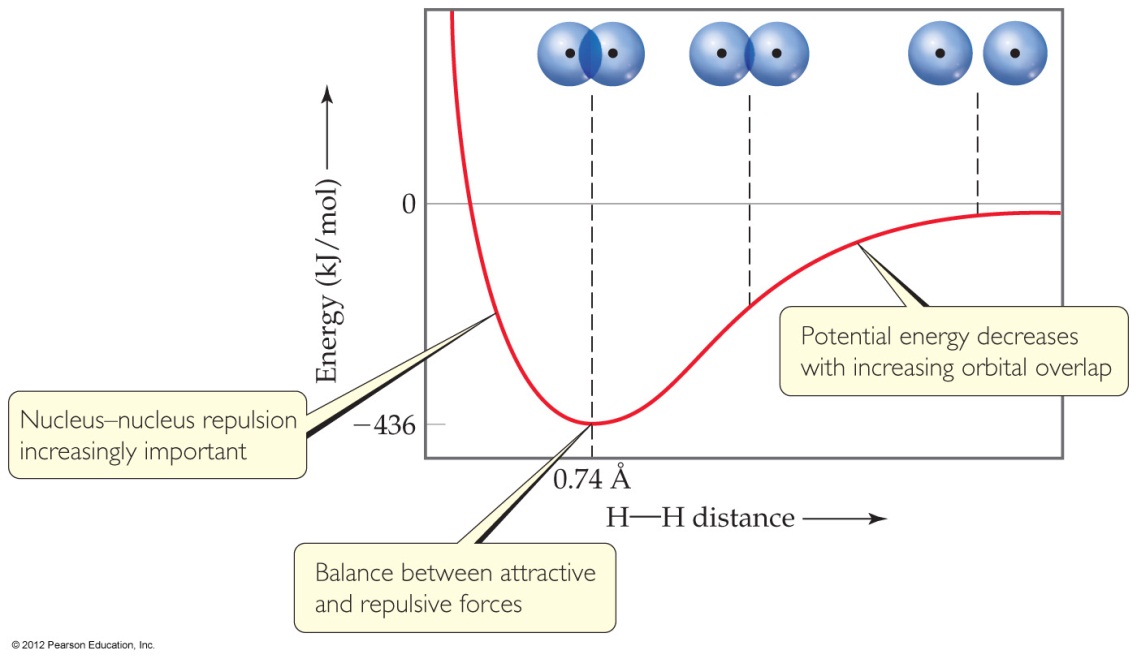 How to Explain Molecular Geometries?
But it’s hard to imagine tetrahedral, trigonal bipyramidal, and other geometries arising from the atomic orbitals we recognize.
Hybridization of Atomic Orbitals
We assume that the atomic orbitals on an atom mix to form new orbitals called hybrid orbitals.
The shapes of any hybrid orbital is different from shapes of the original atomic orbitals.
The number of hybrid orbitals equals the number of atomic orbitals that are mixed.
The process of mixing atomic orbitals is called hybridization.
[Speaker Notes: Let’s examine the common types of hybridization.]
sp Hybrid Orbitals
Consider beryllium:
In its ground electronic state, it would not be able to form bonds because it has no singly-occupied orbitals.
Consider beryllium:
In its ground electronic state, it would not be able to form bonds because it has no singly-occupied orbitals.
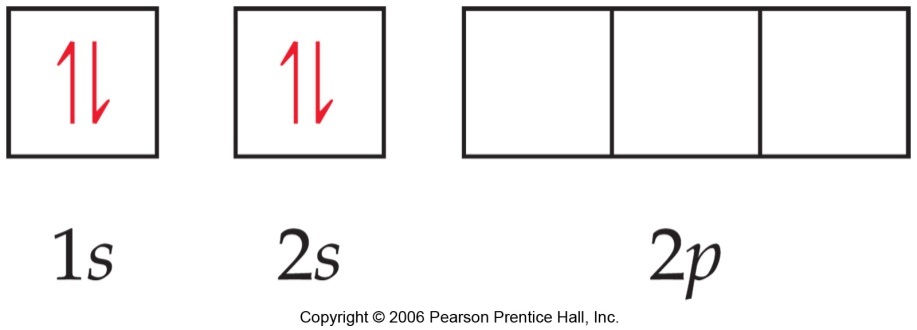 But if it absorbs the small amount of energy needed to promote an electron from the 2s to the 2p orbital, it can form two bonds.
sp Hybrid Orbitals
Mixing the s and p orbitals yields two degenerate orbitals that are hybrids of the two orbitals.
These sp hybrid orbitals have two lobes like a p orbital.
One of the lobes is larger and more rounded as is the s orbital.
[Speaker Notes: The shapes of any hybrid orbital is different from shapes of the original atomic orbitals.
The number of hybrid orbitals equals the number of atomic orbitals that are mixed - 2.]
sp Hybrid Orbitals
These two degenerate orbitals would align themselves 180 from each other.
This is consistent with the observed geometry of beryllium compounds:  linear.
sp Hybrid Orbitals
With hybrid orbitals the orbital diagram for beryllium would look like this.
The sp orbitals are higher in energy than the 1s orbital but lower than the 2p.
sp2 Hybrid Orbitals
Using a similar model for boron leads to…
sp2 Hybrid Orbitals
…three degenerate sp2 orbitals.
[Speaker Notes: The shapes of any hybrid orbital is different from shapes of the original atomic orbitals.
The number of hybrid orbitals equals the number of atomic orbitals that are mixed - 3.]
sp3 Hybrid Orbitals
With carbon we get…
sp3 Hybrid Orbitals
…four degenerate
	sp3 orbitals.
s-p hybridization
[Speaker Notes: The shapes of any hybrid orbital is different from shapes of the original atomic orbitals.
The number of hybrid orbitals equals the number of atomic orbitals that are mixed - 4.]
Hybridization Involving d Orbitals
For geometries involving expanded octets on the central atom, we must use d orbitals in our hybrids.
Hybridization Involving d Orbitals
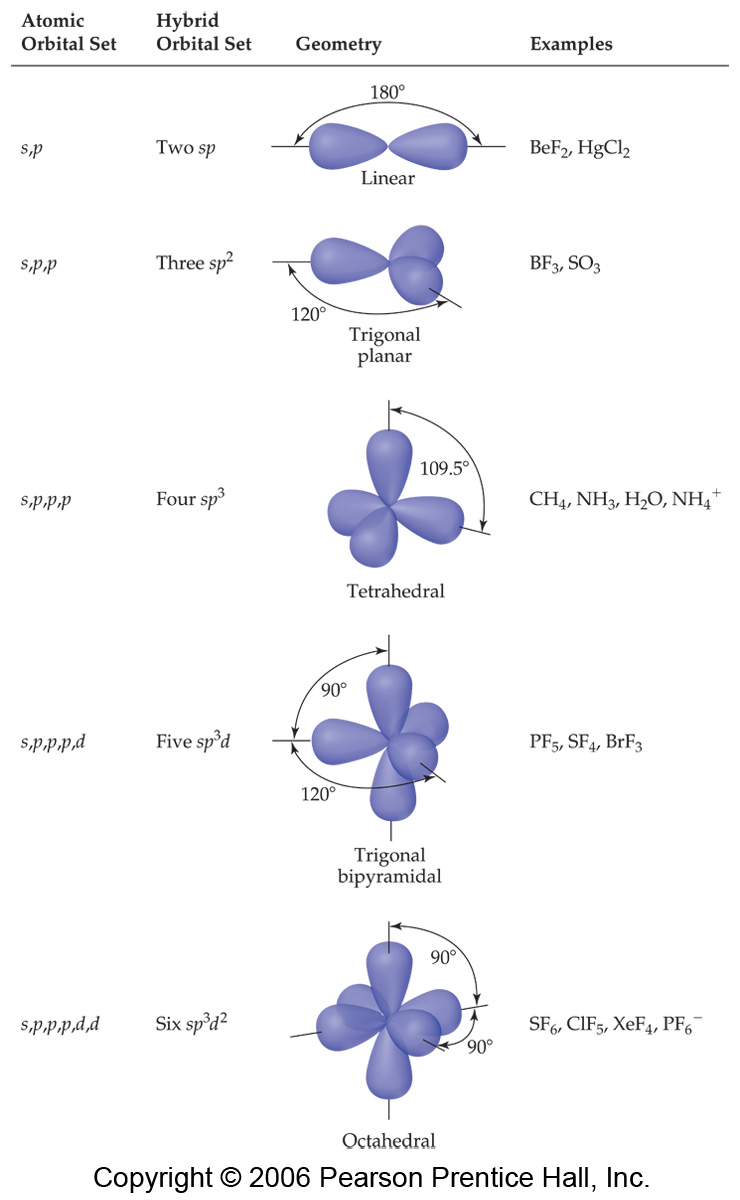 This leads to five degenerate sp3d orbitals…



…or six degenerate sp3d2 orbitals.
Hybrid Orbitals
Once you know the electron-domain geometry, you know the hybridization state of the atom.
[Speaker Notes: Electron-domain geometry implies type of hybridization.

The shapes of any hybrid orbital is different from shapes of the original atomic orbitals.
The number of hybrid orbitals equals the number of atomic orbitals that are mixed.

A molecular structure is determined by experiment.  VSEPR model predicts molecular shape quite successfully.  Hybridization is just a way to rationalize that structure.]
Hybrid Orbital Summary
Draw Lewis structure for molecule or ion.
Determine electron-domain geometry using VSEPR model.
Specify the hybrid orbitals needed to accommodate the electron pairs based on their geometry arrangement (Table 9.4).
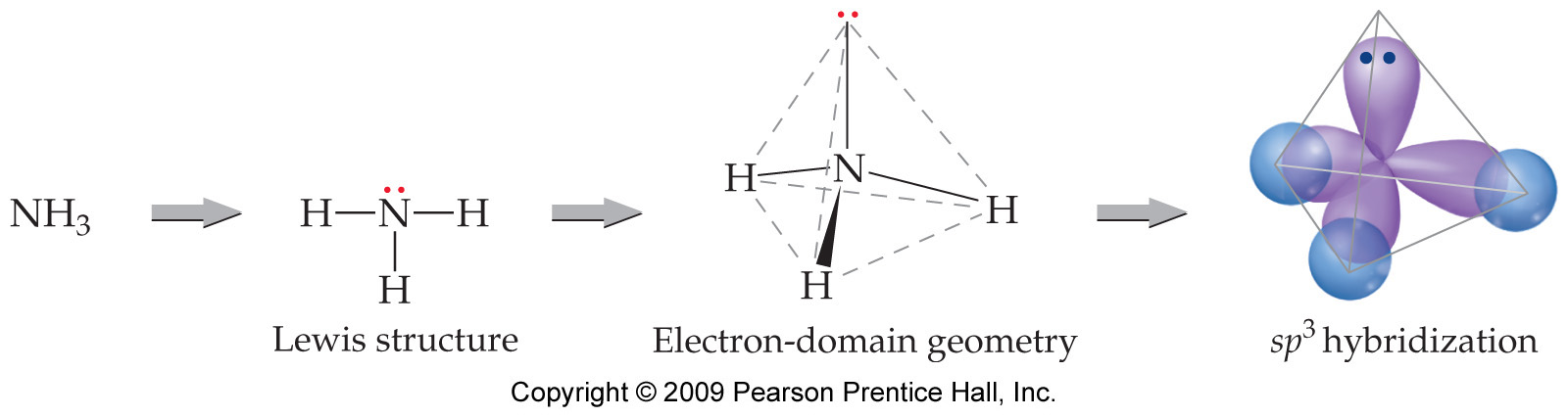 [Speaker Notes: Notice that hybridization is based on electron-domain geometry, not molecular geometry.]
Example
Predict the hybridization of the central atom in 
(a) SO32- 	(b) SF6.
Valence Bond Theory
Hybridization is a major player in this approach to bonding.
There are two ways orbitals can overlap to form bonds between atoms.
Sigma () Bonds
Sigma () bonds are characterized by
Head-to-head overlap.
Cylindrical symmetry of electron density about the internuclear axis.
Pi () Bonds
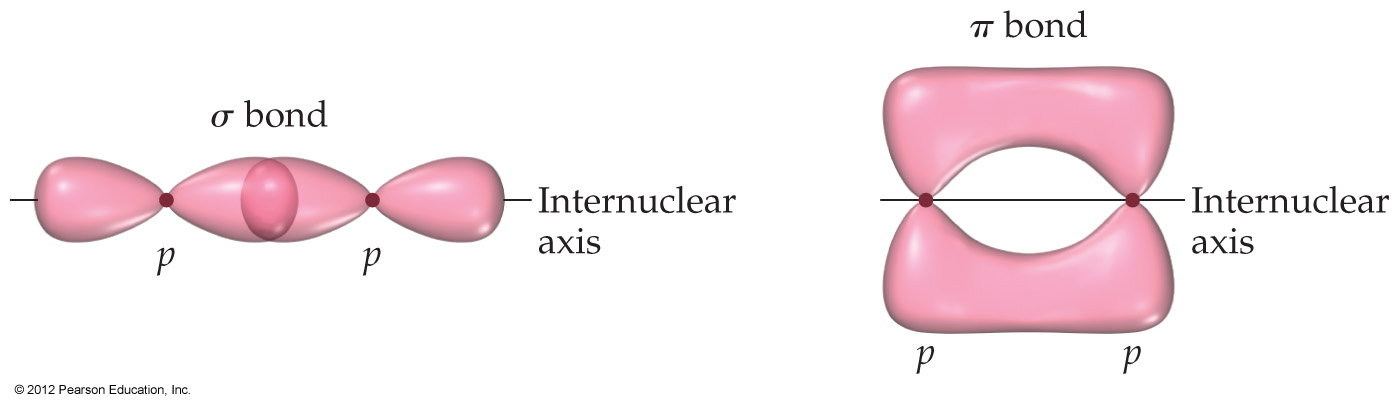 Pi () bonds are characterized by
Side-to-side overlap.
Electron density above and below the internuclear axis.
[Speaker Notes:  Bond has less orbital overlaps than  bond, thus is weaker than   bond.]
Single Bonds
Single bonds are always  bonds, because  overlap is greater, resulting in a stronger bond and more energy lowering.
Multiple Bonds
In a multiple bond one of the bonds is a  bond and the rest are  bonds.
Multiple Bonds
H		H                                    	      C = C                                                                                     	H		H
In ethylene, C2H4,  bond is formed from sp2 orbitals on the carbon atoms.
The unhybridized 2p orbitals on C atoms are used to make a  bond.
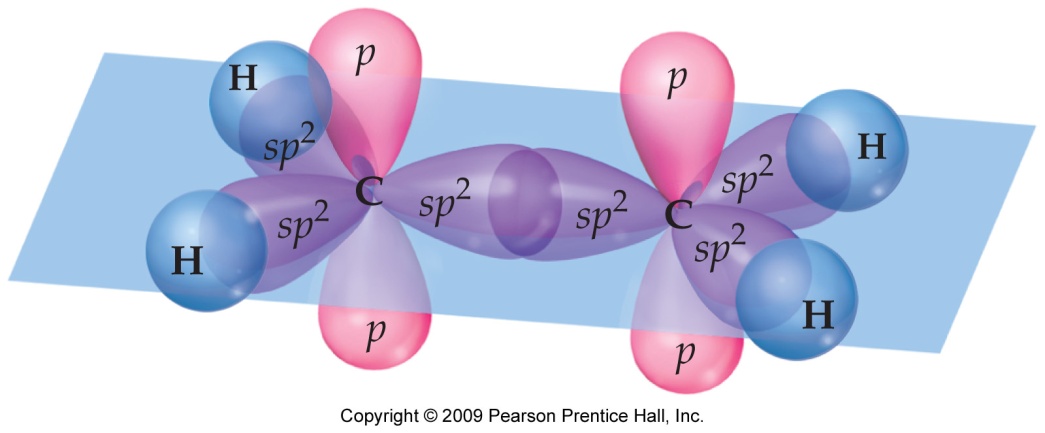 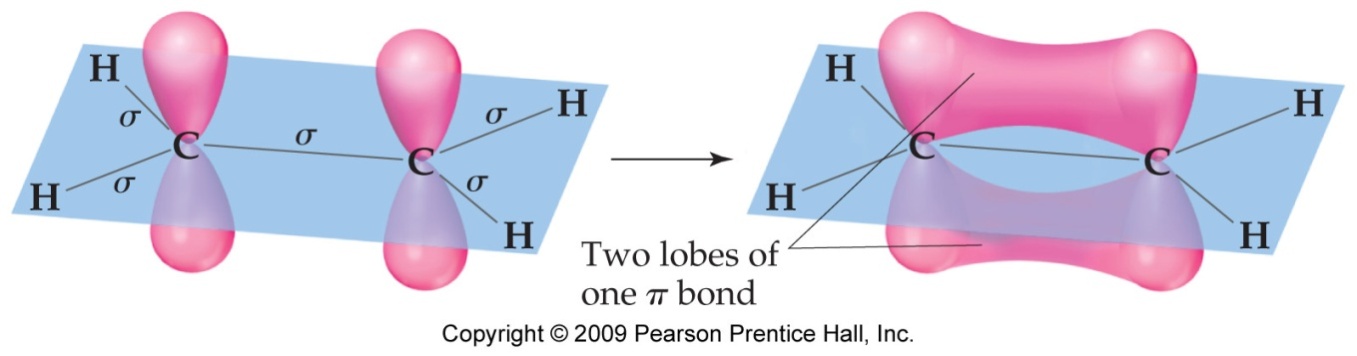 Multiple Bonds
In triple bonds, as in acetylene (C2H2), two sp orbitals form a  bond between the carbons, and two pairs of p orbitals overlap in  fashion to form the two  bonds.
H – C    C – H
Delocalized Electrons:  Resonance
When writing Lewis structures for species like the nitrate ion, we draw resonance structures to more accurately reflect the structure of the molecule or ion.
Delocalized Electrons:  Resonance
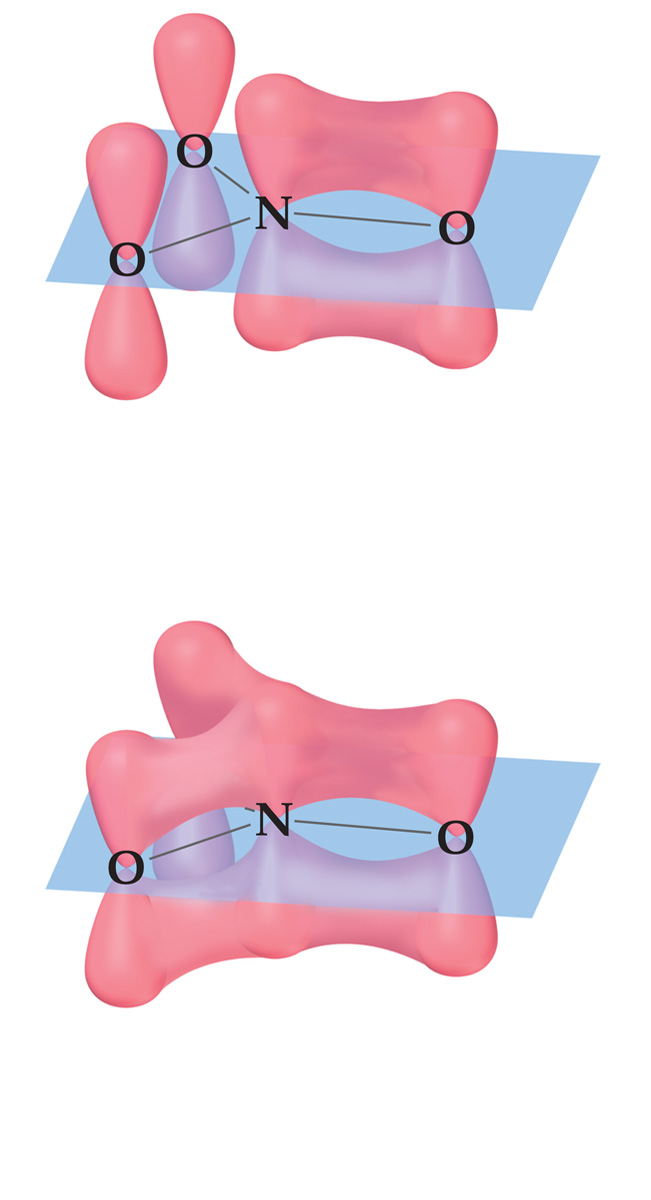 In reality, each of the four atoms in the nitrate ion has a p orbital.
The p orbitals on all three oxygens overlap with the p orbital on the central nitrogen.
This means the  electrons are not localized between the nitrogen and one of the oxygens, but rather are delocalized throughout the ion.
N-O  bond
Delocalized  bond
Resonance
The organic molecule benzene has six  bonds and a p orbital on each carbon atom.
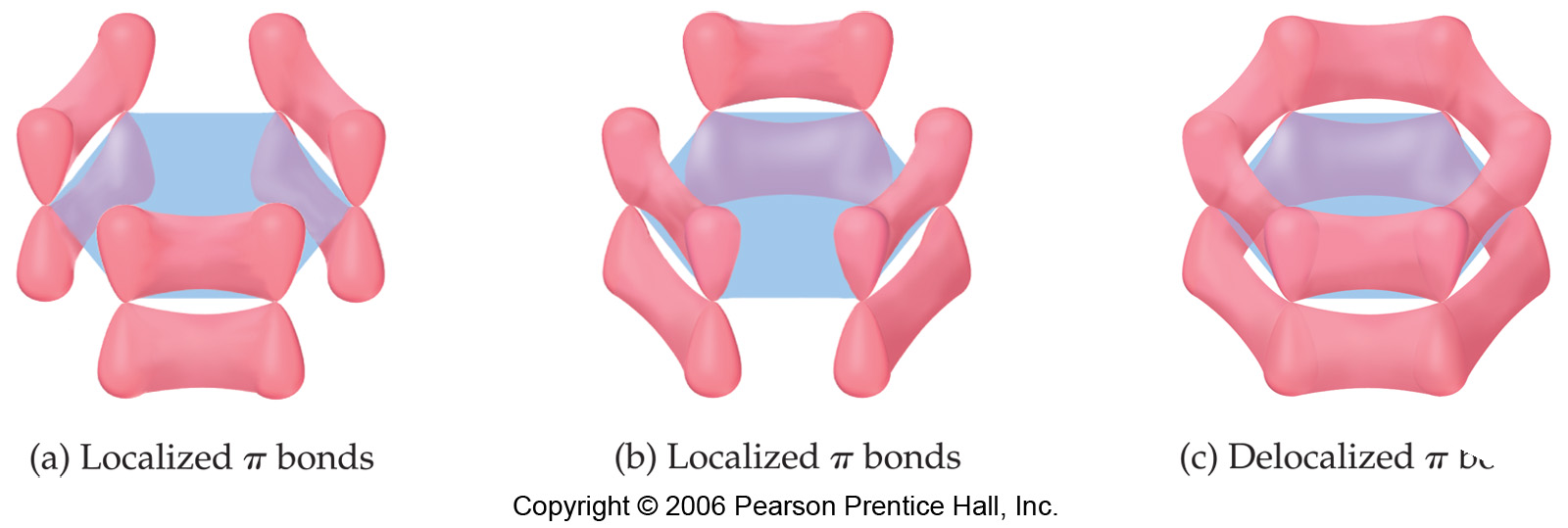 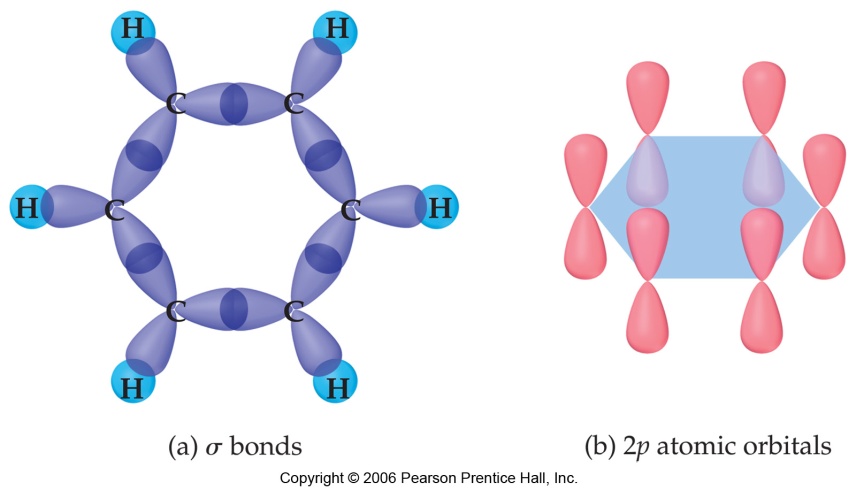  bonds          2p atomic 		 orbitals
localized  	        localized  bonds	         bonds
Resonance
In reality the  electrons in benzene are not localized, but delocalized.
The even distribution of the electrons in benzene makes the molecule unusually stable.
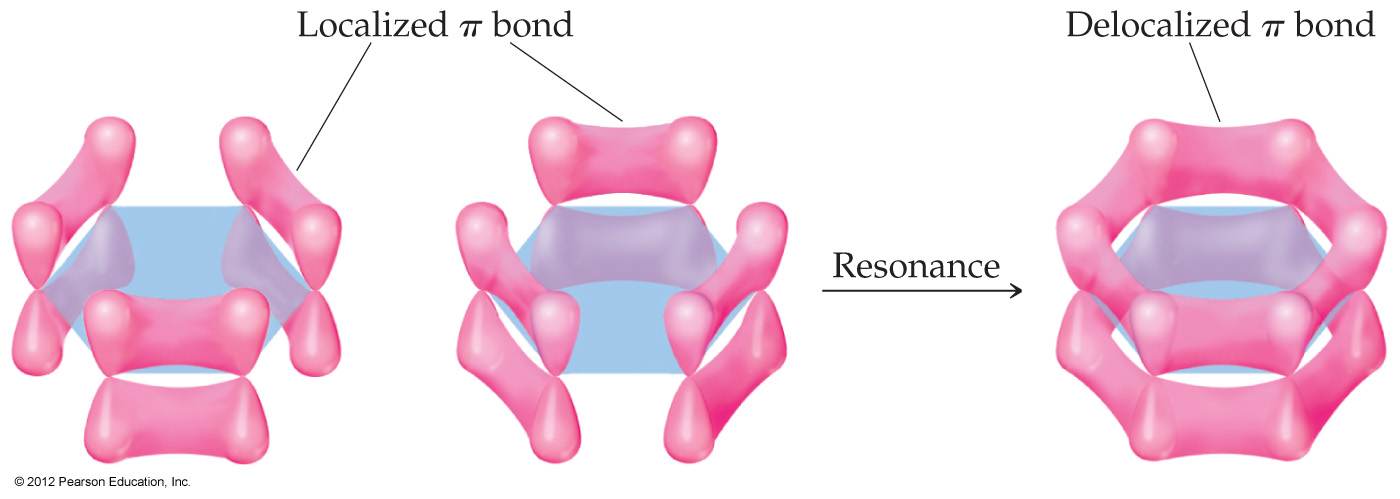 Molecular-Orbital (MO) Theory
In MO theory, we invoke the wave nature of electrons.
If waves interact constructively, the resulting orbital is lower  in energy: a bonding molecular orbital.
If waves interact destructively, the resulting orbital is higher in energy:  an antibonding molecular orbital.
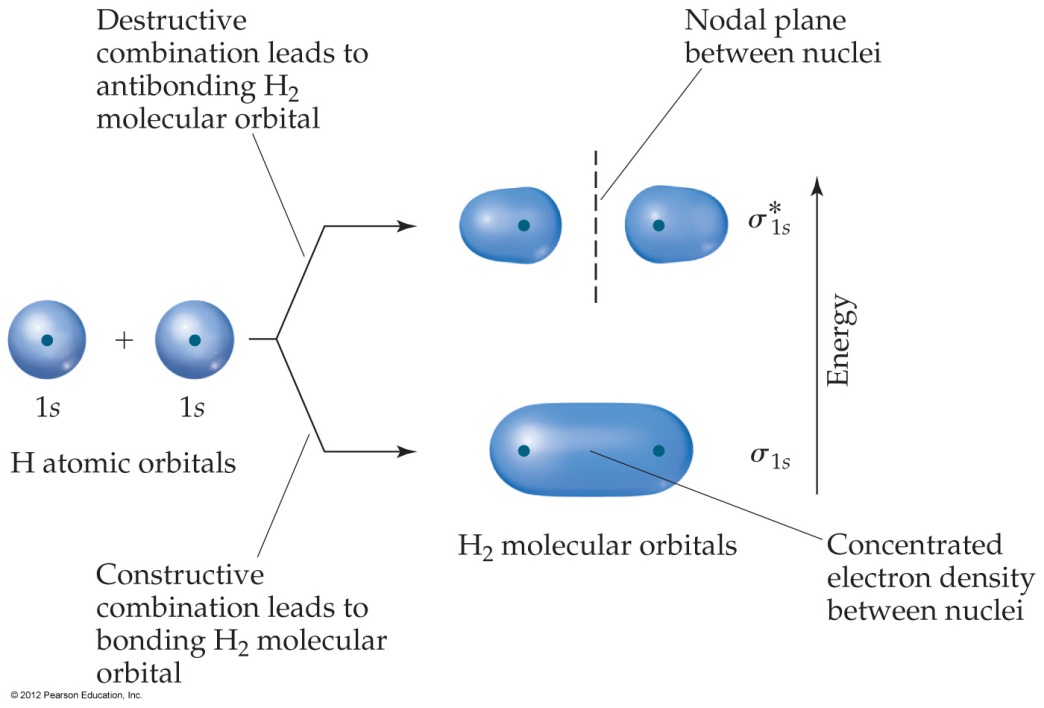 Molecular Orbital Diagram
The relative energies of molecular orbitals are represented by an energy-level diagram (also called molecular orbital diagram).
Bonding orbitals and antibonding orbitals
Bonding electrons and antibonding electrons
Each MO can accommodate two electrons with opposite spin.
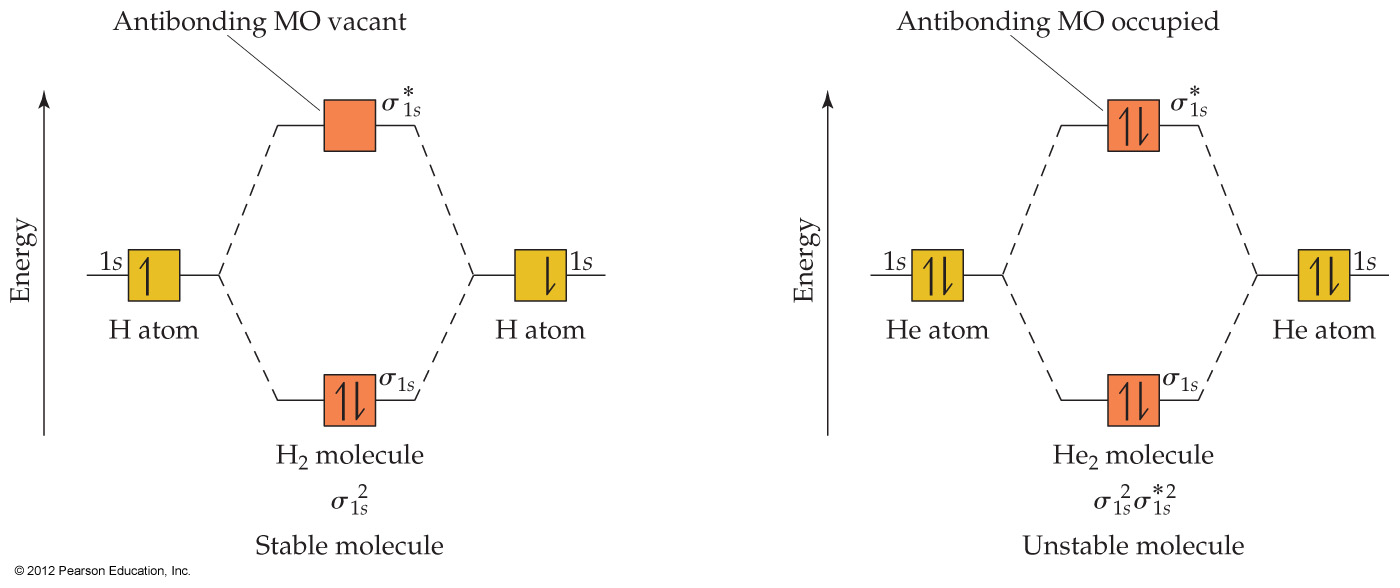 Molecular orbital diagram
                   or
  Energy-level diagram
Electron Configuration for Molecules
In H2 the two electrons go into the bonding molecular orbital 1s.
Electron configuration for H2 is
	 (1s)2
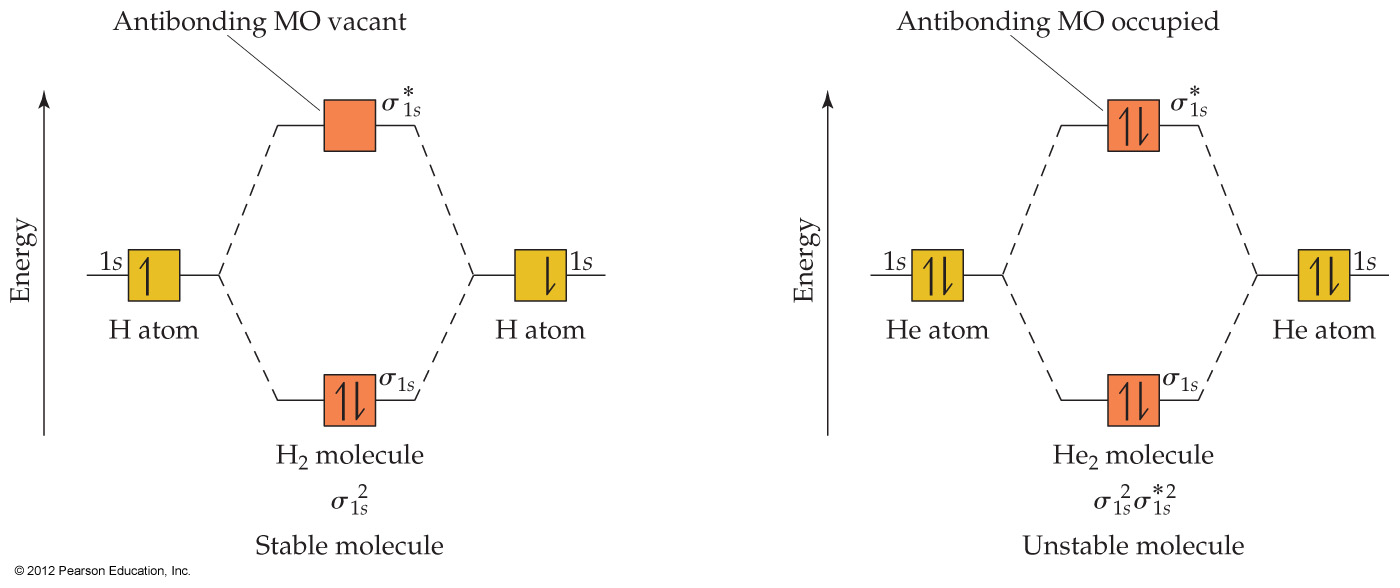 Molecular orbital diagram
                   or
  Energy-level diagram
Bond Order
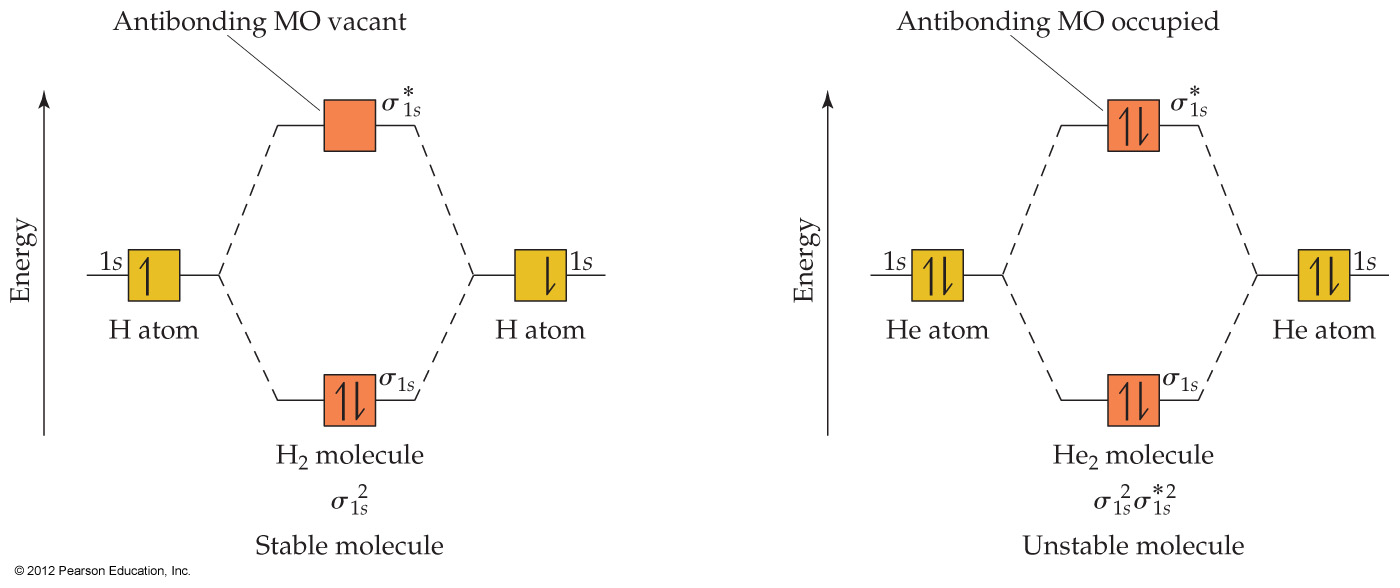 Bond order = 
    ½ (no. of bonding electrons – 
    no. of antibonding electrons)
Bond order = 1: single bond
    Bond order = 2: double bond
    Bond order = 3: triple bond
    Bond order of ½ is possible.
Molecular orbital diagram
                   or
  Energy-level diagram
[Speaker Notes: In MO theory, the stability of a covalent bond is related to its bond order.]
1
2
(2 − 0) = 1
MO Diagram, Electron Configuration, and Bond Order for H2
For hydrogen, H2
Electron configuration:
	 (1s)2
With two electrons in the bonding MO and none in the antibonding MO, the bond order is
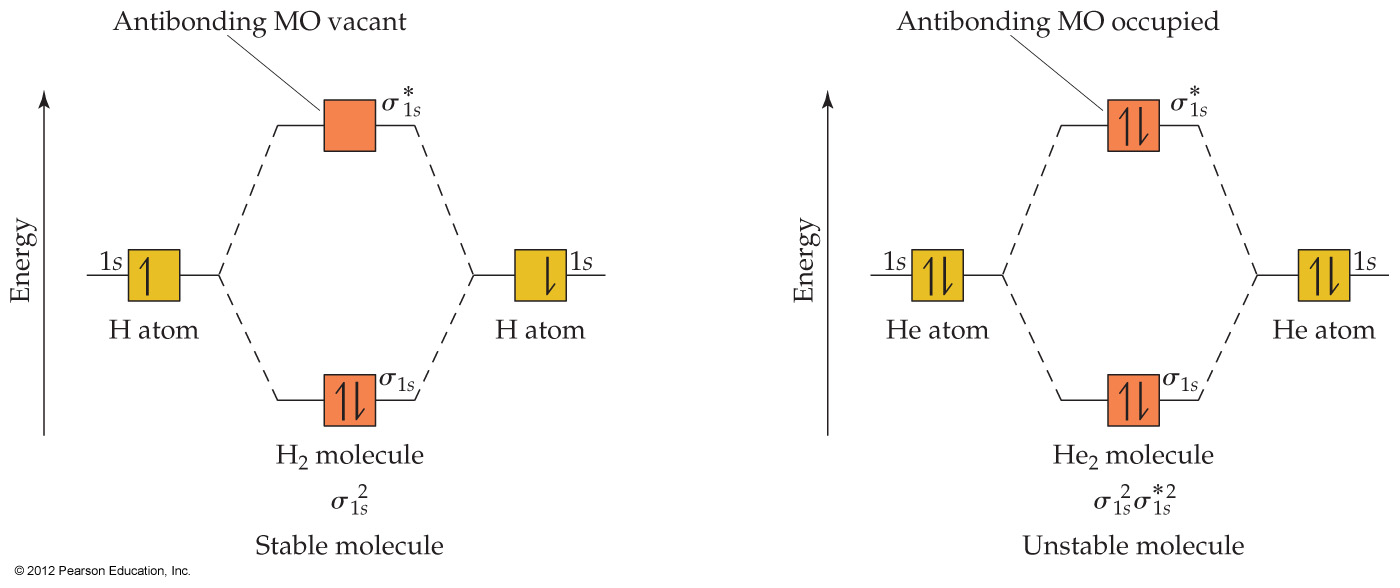 Molecular orbital diagram
                   or
  Energy-level diagram
1
2
(2 − 2) = 0
MO Diagram, Electron Configuration, and Bond Order for He2
In the case of He2
Electron configuration:
 	(2s)2(*2s )2
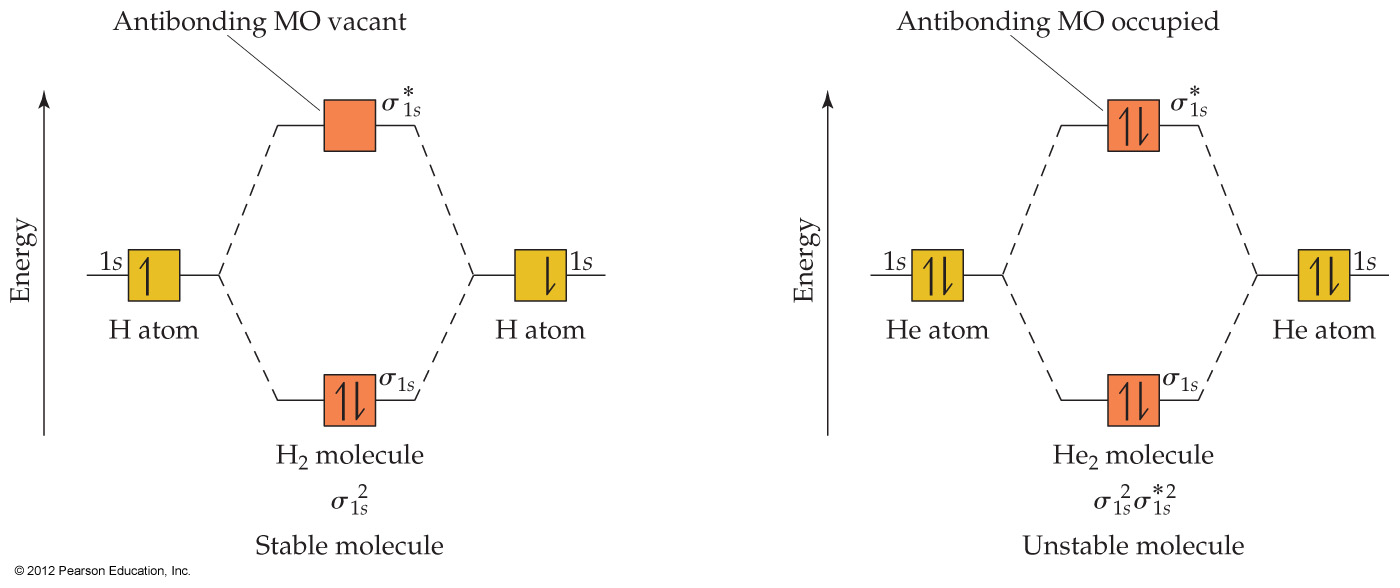 The bond order would be
Therefore, He2 does not exist.
Molecular orbital diagram
                   or
  Energy-level diagram
1
2
1
2
(4 − 2) = 1
(4 − 4) = 0
MO Diagram, Electron Configuration, and Bond Order for Li2
For Li2, the bond order would be
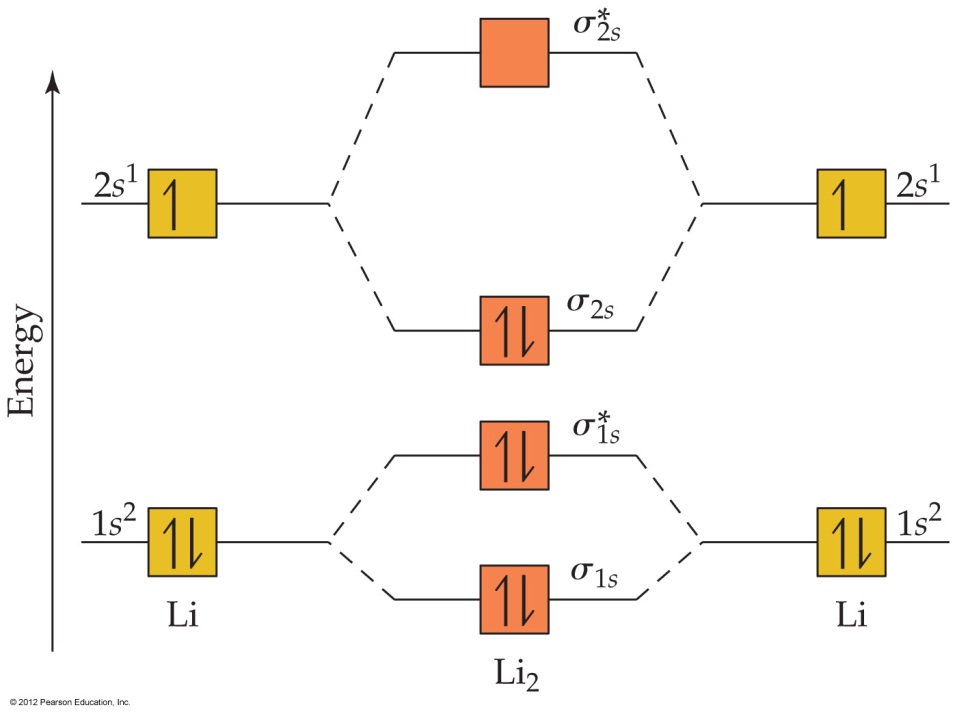 For Be2 the bond order would be
Molecular orbital diagram
                   or
  Energy-level diagram
So Be2 does not exist.
[Speaker Notes: Li2 molecules are found in vapor phase.
We can see here that core electrons usually do not contribute significantly  to bonding in molecules.  So we can only consider valence electrons in bonding.]
MO Theory
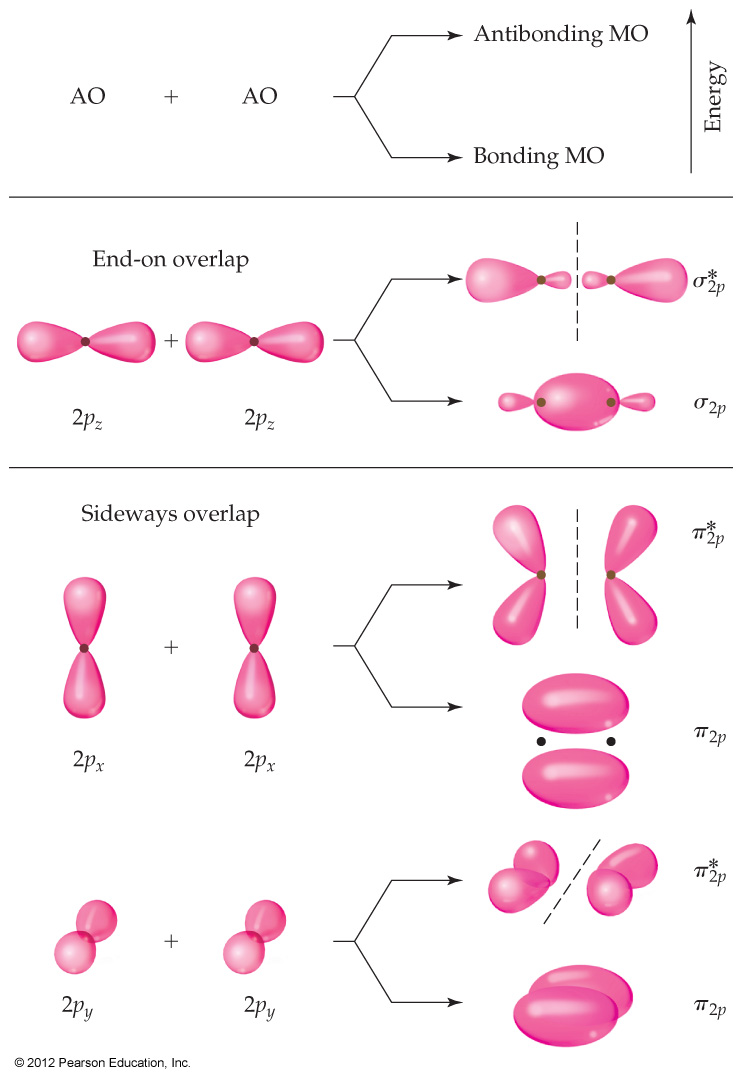 For atoms with both s and p orbitals, there are two types of interactions:
The s and the p orbitals that face each other overlap in  fashion.
The other two sets of p orbitals overlap in  fashion.
MO Diagram
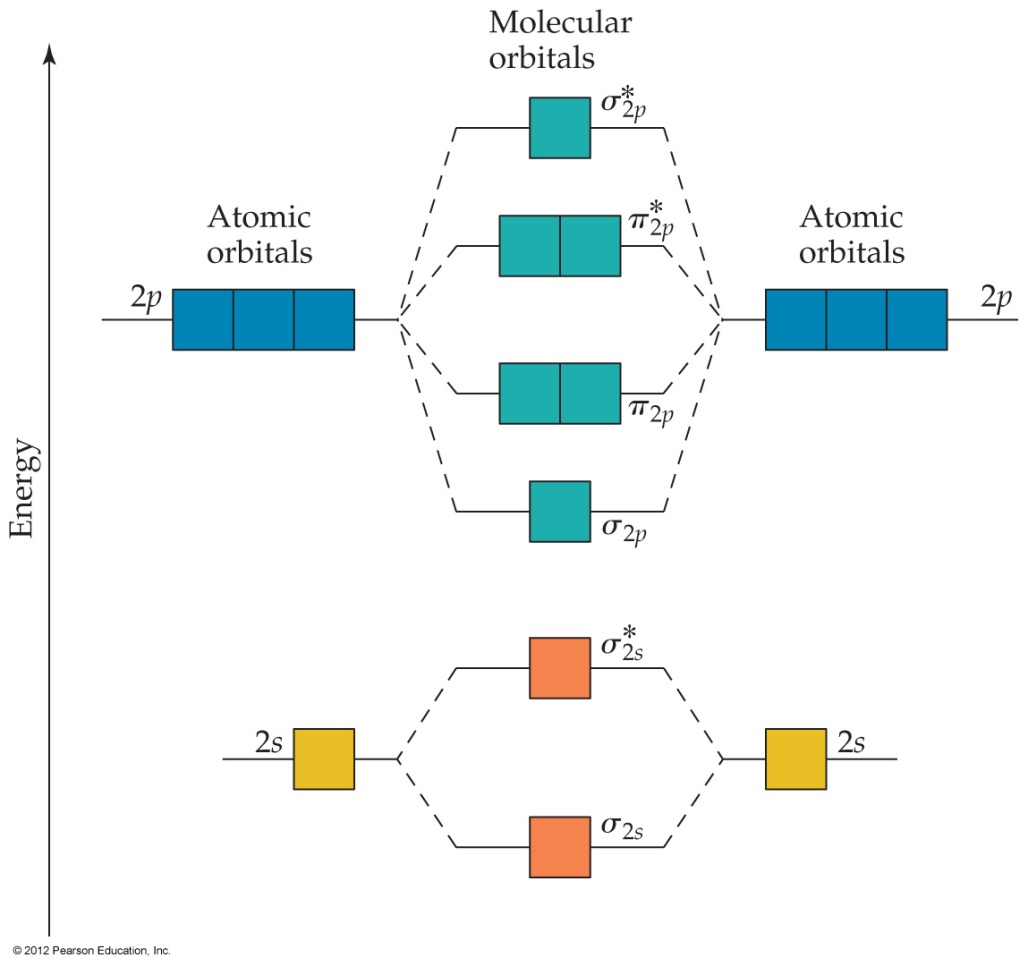 The resulting MO diagram looks like this.
There are both s and p bonding molecular orbitals and s* and * antibonding molecular orbitals.
[Speaker Notes: The number of MOs formed equals the number of atomic orbitals combined.
Atomic orbitals combine most effectively with other atomic orbitals of similar energy.
As the overlap of atomic orbitals increases, the energy of the bonding MO is lowered and the energy of the antibonding MO is raised.
Each MO can accommodate two electrons with opposite spin (Pauli exclusion principle).
When Mos of the same energy are populated, one electron enters each orbital (with the same spin) before spin paring occurs (Hund’s rule)]
MO Theory
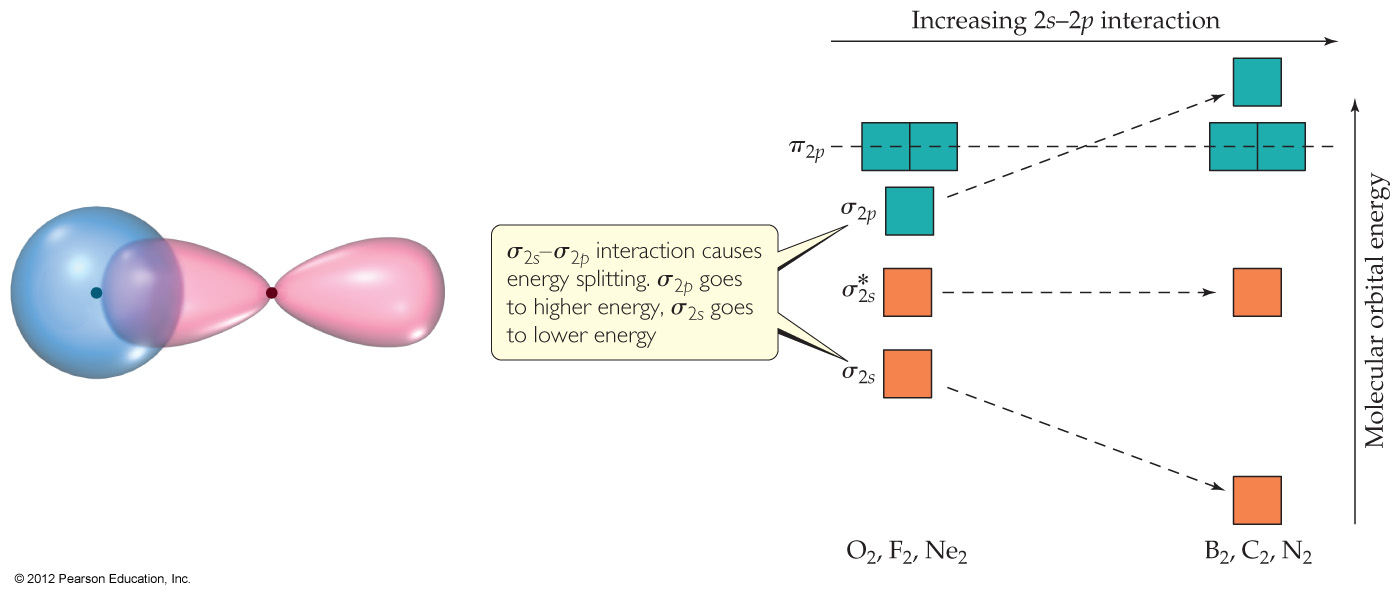 The smaller p-block elements in the second period have a sizable interaction between the s and p orbitals.
This flips the order of the  and  molecular orbitals in these elements.
Second-Row MO Diagrams
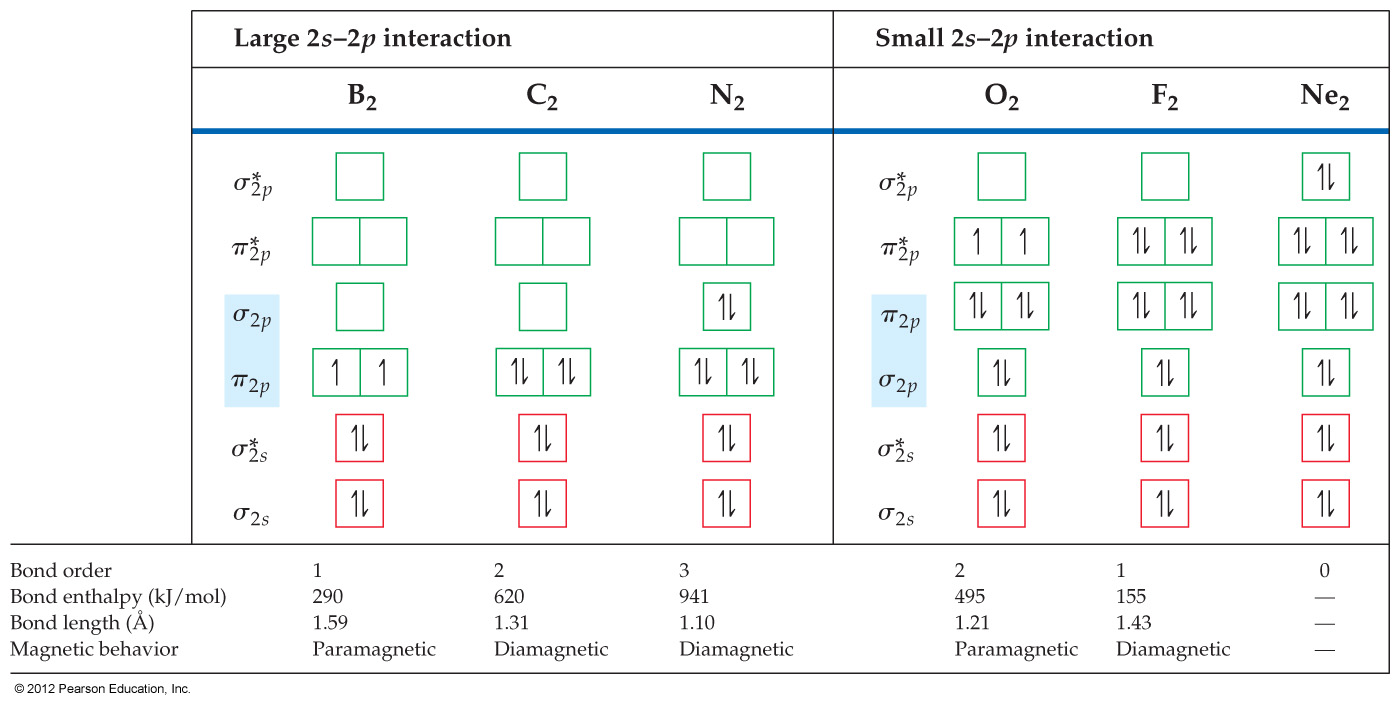 [Speaker Notes: Though valence bond theory effectively conveys most observed properties of ions and molecules, there are some concepts better represented by molecular orbitals. 
From MO theory, O2 has two unparied electrons and is paramagnetic.]
Magnetic Properties
Substance with no unpaired electrons are weakly repelled by a magnetic field.  This property is called dimagnetism.
Substance with unpaired electrons are attracted to a magnetic field.  This magnetic behavior is called paramagnetism.
Determining magnetic properties of a sample:
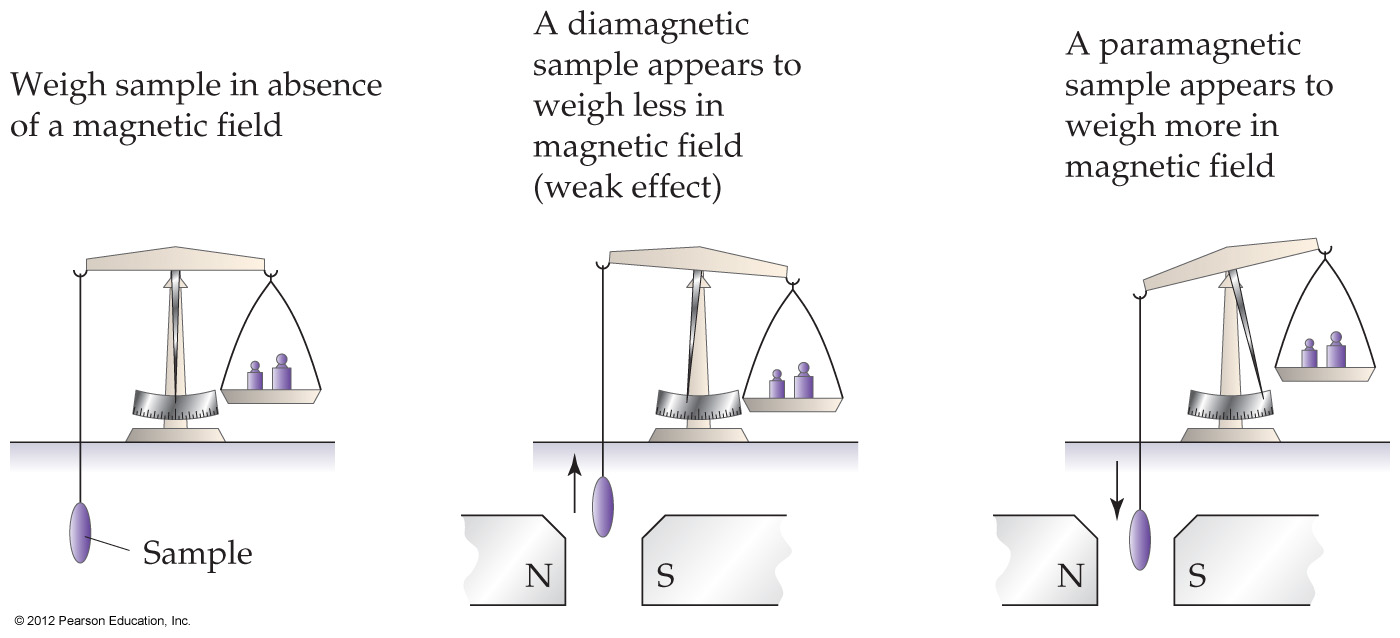 Example
Consider the O2+ ion. (a) Draw its MO diagram.  (b) Draw electron configuration of the ion in terms of its MOs.            (c) Predict number of unpaired electrons and magnetic property.  (d) Predict bond order and bond length.
Solution
O2+ ion has 11 valence electrons.
(2s)2(*2s )2(2p)2(2p)4(*2p)1
one unpaired electron, 
     paramagnetic
(d) Bond order = ½(8 - 3) = 2½
     Bond length is expected to be    
     between O2 (1.21Å, bond 
     order 2) and N2 (1.10Å, bond  
     order 3).
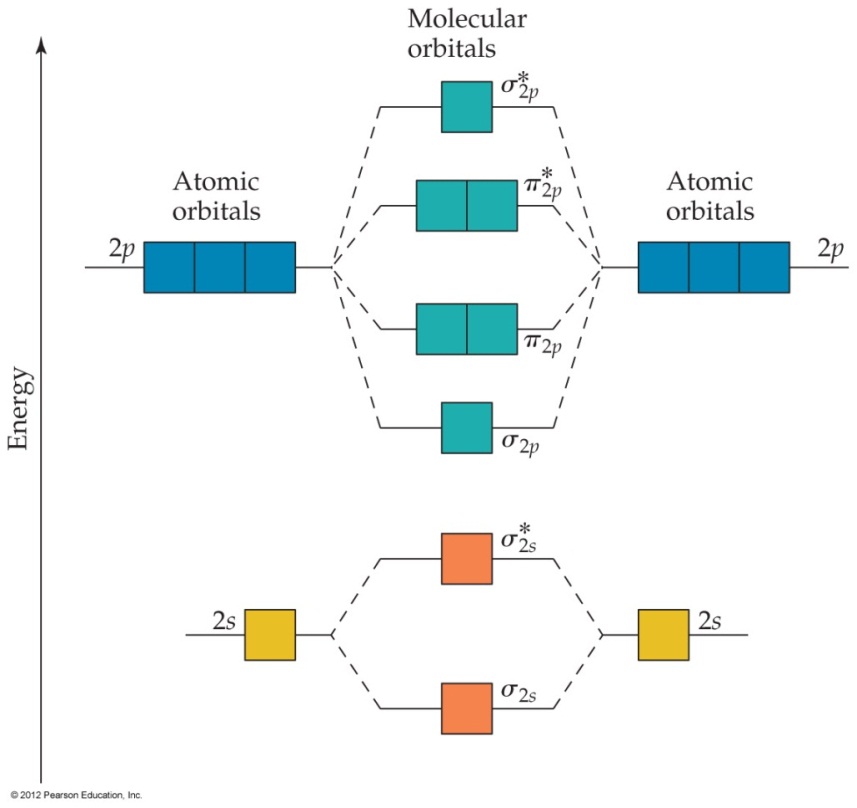 [Speaker Notes: The experimentally measured bond length for O2+ is 1.123 Å]